Факультет української й іноземної філології та журналістики
Кафедра англійської філології та прикладної лінгвістики
 «Інтерпретація тексту»
дисципліна освітньо-професійної програми
«Філологія (Германські мови та літератури (переклад включно))»
першого (бакалаврського) рівня вищої освіти
за спеціальністю 035 Філологія
спеціалізація 035.041 Філологія (Германські мови та літератури (переклад включно), перша –  англійська)
431 група

2020-2021 н.р.
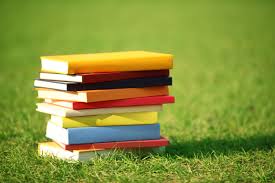 Викладач курсу: Борисова Тетяна Сергіївна, доцент кафедри англійської філології  та прикладної лінгвістики
Даний практичний  курс  призначений для студентів 4-го курсу 
 (денна та заочна форма навчання)


       




Мета курсу: на основі отриманих раніше знань з лексикології, стилістики та практичного курсу англійської мови навчити майбутнього філолога-лінгвіста сприймати та аналізувати художній текст,  всі види інформації, що закладено в ньому; розвивати вміння правильно оцінювати твір, розглядаючи його як цілісну та нерозривну єдність форми та змісту.
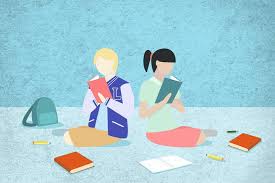 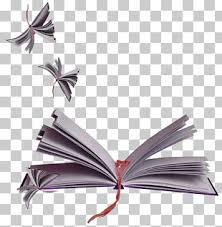 Ця дисципліна допоможе навчитися оцінювати  художній  текст,   розглядаючи   його   як   цілісну єдність форми та змісту; визначати авторську інформацію, розрізняти   види   мовлення,   типи   текстів   за стилістичним та функціональним напрямом; визначати в тексті стилістичні прийоми та виразні засоби. 


	.
Як матеріал для практичних занятть пропонуються уривки з творів відомих американських та британських авторів: 
Дж. Фаулза, Дж.К. Роулінг, О.Вайльда, 
Т. Драйзера, С.Кінга, К. Кастанеди та інших.
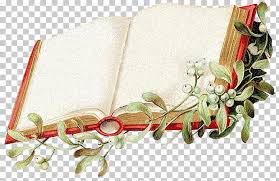